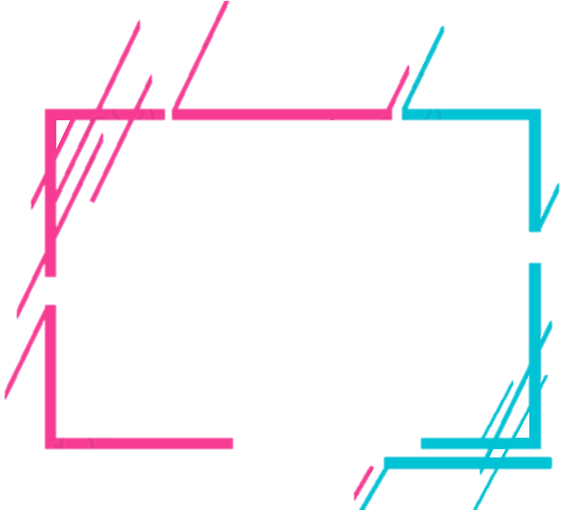 مراجعة مكتسباتي السابقة
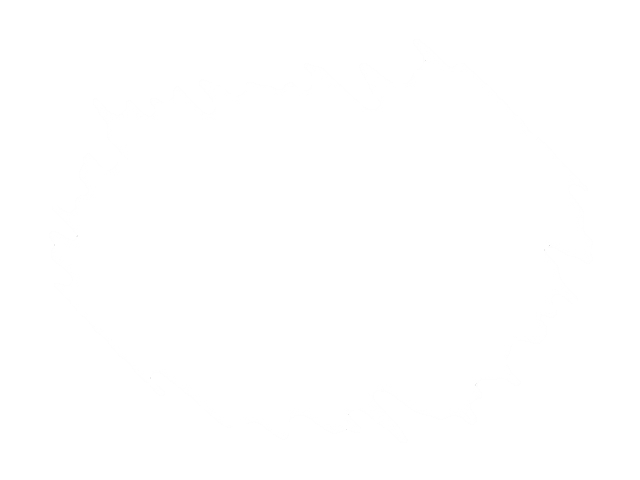 لغة البيان
اجتمع أبنائي مع أبناء عمهم، في مكتبة المنزل، وبادر ابني أنس فسألهم: هل فكر أحد منكم في حروف اللغة العربية التي نتحدث بها؟ فصاح أحد أبناء عمه: هداك الله! نحن لا نفكر في شئ ليس عندنا في كتب المدرسة، فنرجوك لا تزعجنا، فقال: لن أزعجكم بل سأفيدكم، أنني أحب لكم الخير، وسوف ترون – إن شاء الله – ما يسركم، وما أريد المشقة لأي منكم، قال له البقية بصوت واحد:
وضح وبيِّن قصدك، فقال: قاطعني ابن عمي قبل أن أكمل، وهذا مخالف لآداب الاستماع، وأبان عن تركه القراءة وذلك خطأ جسيم، سيندم عليه إٍن استمر، وسوف يندم أكثر اذا رأى زملاءه، وأقرانه في أعلى المراكز العلمية؛ لأن القراءة مصدر الفهم الصحيح لكل ما جرى، وما يجري وما سيجري في الحياة البشرية.
إن ما أقصده هنا هو بناء اللغة، أرأيتم الحروف والكلمات التي تتكون منها لغتنا الخالدة؟ الحرف صغير جداً، لكن الله جعله أساساً لبناء الكلمة، والكلمة أساس للجملة والجملة جزء من الفقرة، وتجتمع الفقرات في موضوع واحد، وذلك الذي نسميه النص. وتبدأ الحروف الهجائية بالألف، وتنتهي بالياء، وتبلغ ثمانية وعشرين حرفاً
وهذه الحروف رموز صوتية، يقع البصر عليها، فيتحرك اللسان باللفظ المناسب، وهذا فضل من الرحمن الرحيم على الإنسان، ليميزه بالنطق عن الدواب، كما فضله بالعقل على المخلوقات كلها. 
لقد ولدت اللغة العربية وترعرعت في الجزيرة العربية مهد الحضارات وكان للمملكة العربية السعودية دور كبير في خدمة لغة القرآن والعناية بها.
أولاً
بعد أن قرأت النص قراءة صامتة، أجيب عن الأسئلة الآتية:
1- أختار المعني الأنسب للسياق السابق، ثم أضعه في جملة تامة:
الجهل خطأ عظيم
2- أصل الكلمة بالمعنى المناسب:
3- أضع الكلمة في جملة مفيدة، حسب نوعها، مسترشداً بالحقل الأول:
اجتمع الطلاب في الفصل
التقيت بأولاد عمي
علينا التفكر في نعم الله
مكتبة أبي مليئة بالروايات
اشتريت من المتجر ساعة جميلة
4- أستخرج من النص فعلين (ماضيين ومضارعين وأمرين) وأضعها في جمل مفيدة:
وضح ماتريد طلبه بالتفصيل
اجتمع المسلمون للصلاة
أنا أفكر في نعم الله العظيمة
لا تزعج المريض عند زيارته
العدَّاء يجري مسافات طويلة
فكَّر الطالب فاستنتج حل المسألة
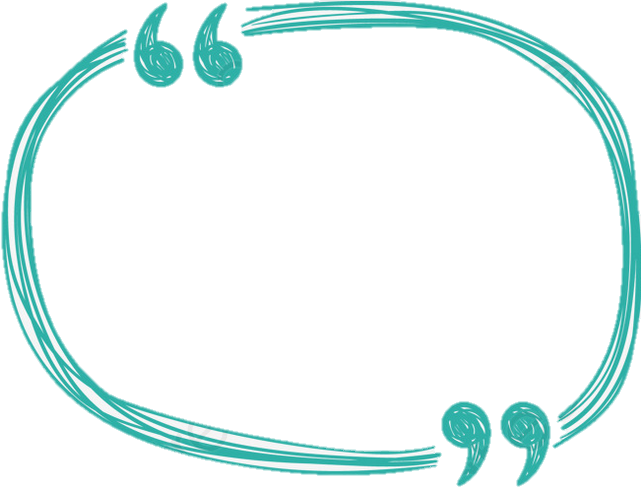 أتذكر ما درسته  في الفصل الدراسي الأول عن أنواع الأفعال من حيث الزمن:
الفعل الماضي: هو ما دل علي حدث وقع في الزمن الماضي.
الفعل المضارع: هو ما دل على حدث يقع في الزمن الحاضر أو المستقبل.
فعل الأمر: هو ما دل على طلب وقوع الفعل من الفاعل المخاطب.
5- أستفيد من النص؛ لأملأ الحقول الآتية بما يناسبها:
مكتبات
مكتبة
لا تفكر
لا نفكر
6- أصنف الكلمات الملونة في النص السابق حسب نوع الحرف الأخير كما في الجدول الآتي:
كلمات
عمه
مكتبة
عزوفه
العربية
فقرات
صوتية
عليه
مخلوقات
ثانياً
أتعامل مع الكلمات التي دخلت عليها  (ال) وأملأ الحقول بما يناسب النموذج الآتي:
الألفاظ
اللفظ
اللحوم
لحم
اللائم
لائم
اللبيب
اللبيبون
لحد
اللحود
اللصوص
اللص
ثانياً
أتعامل مع الكلمات التي دخلت عليها ( ال ) وأملأ الحقول بما يناسب النموذج الآتي:
لسان
اللسان
ألعاب
اللعب
لغز
ألغاز
لقب
اللقب
لقطات
اللقطة
ألباب
لب
أعلم أن الجملة في اللغة العربية إما اسمية أو فعلية، بناء على ذلك أجيب عن الآتي:
ثالثاً
أ- أكمل الخريطة المعرفية الآتية:
أنواع الجملة
اسمية
.............
فعلية
...........
...........
مبتدأ
خبر
............
فعل
فاعل
........
........
........
مضارع
أمر
ماض
ب- أملأ الفراغات الآتية بمبتدأ أو خبر مناسب مع الضبط الصحيح:
المدرسة..................................                               
........................... عميق 
حديقة المنزل............................
فاطمة....................................
بيتنا......................................
.......................مفيد
جميلة
البئر
واسعة
ذكية
كبير
الغذاء
ب- أملأ الفراغات الأتية بمبتدأ أو خبر مناسب مع الضبط الصحيح:
الكتاب.........................
.....................مثمرة 
.................مخلص 
الجو............................
العطلة.........................
.....................كبير
مفيد
الأشجار
الموظف
معتدل
ممتعة
الصندوق
جـ- أشارك في إعراب الجمل الآتية:
الصدق منجاة:
مرفوع
الضمة
خبر
وعلامة رفعه
جـ- أشارك في إعراب الجمل الآتية:
شرع الله الصلاة.
فعل ماض
مرفوع وعلامة رفعه
جـ- أشارك في إعراب الجمل الآتية:
تحافظ الأسرة على تماسكها.
وعلامة رفعه الضمة الظاهرة على آخره
فاعل
وعلامة رفعه الضمة
الظاهرة على آخره
رابعاً: أ – أعود إلى النص؛ لأستخرج منه كلمات تحوي همزتي الوصل والقطع، وأضعها في الأشكال الآتية:
......
اجتمع
......
......
......
المدرسة
العربية
المنزل
اللغة
......
......
......
......
......
ابن
الكلمات
الحروف
الخير
القراءة
الهجائية
رابعاً: أ – أعود الي النص لأستخرج منه كلمات تحوي همزتي الوصل والقطع، وأضعها في الآشكال الآتية:
أن
......
أتقن
......
أولاد
أحد
أنس
......
......
......
......
......
أساس
أعلى
أفكر
أزعجهم
أنا
ب– أكتب رأيي في قول ابن عم أنس (نحن لا نفكر في شئ ليس عندنا في كتب المدرسة).

......................................................................................................................
قول غير سليم، فلابد من أن نطوِّر من أنفسنا ولا نعتمد على كتاب المدرسة فحسب.
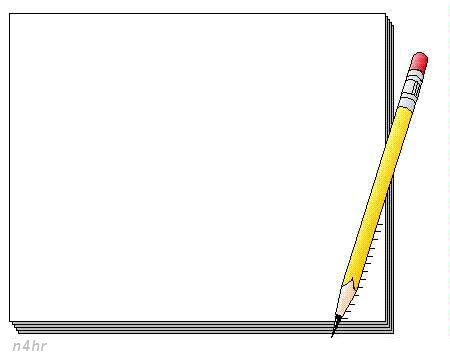 خامساً
ا – أكتب الأحرف الآتية ثلاث مرات بخط النسخ، مع مراعاة وضعها على السطر:
ب – ت – ط – ف – د – ك
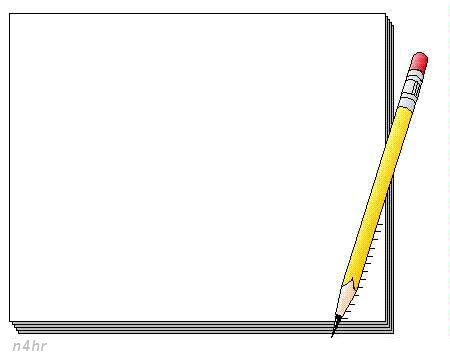 ط
ك
د
ف
ت
ب
........................................................

........................................................

.........................................................
ط
ك
د
ف
ت
ب
ط
د
ت
ب
ك
ف
ب- أضع كل حرف من تلك الأحرف في ثلاث كلمات، بحيث يكون في أول الأولى، ووسط الثانية، وآخر الثالثة، كما في المثال الآتي:
الباء: باع – نبض – كتاب
تفاح – كتب –نبات
التاء:......................................................................

الطاء:....................................................................

الفاء:....................................................................

الدال:.....................................................................

الكاف:......................................................................
طاولة -  مسطرة - قسط
فيل - مفرش – مخالف
دولاب – يندم – أولاد
كرسي - مكتبة - سمك
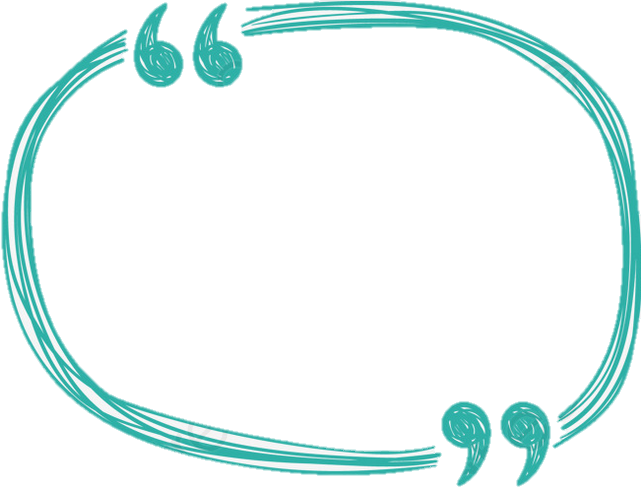 سادسًا أ- أمثل في جملة من إنشائي لما يأتي:
الطالب المجتهد متفوق في دراسته
جملة اسمية مثبتة:.....................................................

جملة فعلية منفية بـ (لم):.............................................

جملة فعلية منفية بـ (لن):...............................................

جملة اسمية منفية بـ (ليس):..............................................

جملة فعلية منفية بـ (ما)::................................................

جملة فعلية مثبتة:.......................................................
لم يذهب أحمد إلى المدرسة اليوم
لن تنهض هدى من النوم مبكراً
ليس عليك جمع المحصول اليوم
ما كان محمد يذهب إلى المدرسة مبكراً
يذهب محمد إلى المدرسة
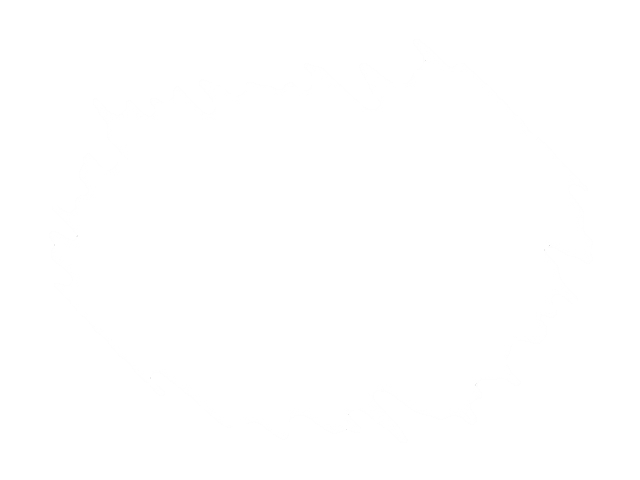 ب – أكمل الجدول الآتي:
ثور
عالم
حمار
معلم
بنت
أم
فرس
قائدة
صائمة
جـ – أبحث ثم أضمِّن ما كتبته ملف تعلمي:
أبحث في منجزات المملكة العربية السعودية في خدمة اللغة العربية في عهد الملك سلمان بن عبد العزيز حفظه الله، ثم أكتبها في فقرتين بأسلوبي.
بطاقة تقويم مهارات القراءة الجهرية لدى المتعلم
بطاقة تقويم مهارات الإملاء لدى المتعلم *
* بالإضافة إلى المهارات التي تضمنتها البطاقة توجد مهارات أخرى ستدرس في هذا الصف.